Обсуждение структуры УМО по направлению подготовки - «Здравоохранение»
Докладчик - председатель УМО по направлению подготовки «Здравоохранение» Нургожин Т.С.
Алматы, 10 февраля 2021г.
Структура УМО
выработка подходов развития системы мед.образования в соответствии с НРК, ОРК и ПС; 
участие в формировании стратегии мед.образования, направленной на повышение конкурентоспособности; 
учебно-методическое и научно-методическое сопровождение с учетом глобальных вызовов и изменяющихся условий; 
выработка подходов и приемов внешней и внутренней систем обеспечения качества мед.образования.
координация работы Комитетов, направленная на повышение качества профессиональной подготовки, формированию системы независимой оценки профессиональной квалификации, мониторинг обеспеченности ППС, литературой, электронными базами данных и др. ресурсами
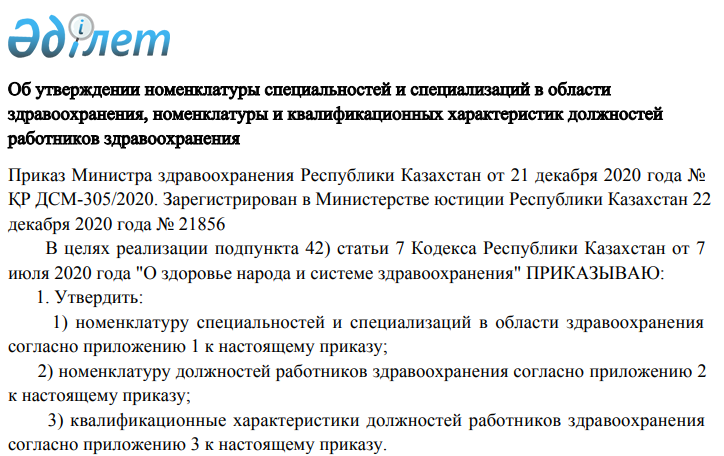 координация работы над ОП вузовского и послевузовского уровня, программ ДО (ПК, СК), экспертизы контрольно-измерительных средств, ОРК и ПС, клиническими протоколами, стандартами мед.помощи и др.
[Speaker Notes: В соответствии с приказом МЗ РК от 21 декабря 2020 года № ҚР ДСМ-305/2020 «Об утверждении номенклатуры специальностей и специализаций в области здравоохранения, номенклатуры и квалификационных характеристик должностей работников здравоохранения» предлагаем сформировать внутри ГУП Комитеты по специальностям.
Для оптимальной работы организация работы УМО должна быть структурирована и иметь управляемое и эффективное количество членов основного состава (60 человек), ГУП (8) и комитетов (58):]
Основной состав УМО – 57
Организации  науки – 13
Организации образования – 26
Стейкхолдеры – 18
2
1
1
2
1
1
2
2: ректор + проректор по академической деятельности
1
8
2
1
2
2
1
1
2
1
1
2
1
2
1
2
1
1
1-2
1
1
1-2
1
1
1-2
1
1-2
Деятельность УМО организуется в соответствии с приказом МОН РК от 12 октября 2018г № 562
1
1-2
1
1-2
[Speaker Notes: Учитывая, что деятельностью УМО руководит РУМС при МОН РК от медицинских ВУЗов предлагаем включить не менее 2-х представителей.]
ГУПы по направлению подготовки «Здравоохранение» при базовых вузах – 8
Формирование ГУП в соответствии с п. 2, статьи 220 Кодекса РК «О ЗДОРОВЬЕ НАРОДА И СИСТЕМЕ ЗДРАВООХРАНЕНИЯ» от 7 июля 2020 года № 360-VI ЗРК.
Образование в области здравоохранения включает:
      1) программы медицинского образования, реализуемые по медицинским специальностям;
2) программы фармацевтического образования, реализуемые по фармацевтическим специальностям;
3) программы подготовки специалистов общественного здоровья и иных специалистов здравоохранения.
[Speaker Notes: Формирование ГУП в соответствии с п. 2, статьи 220 Кодекса РК «О ЗДОРОВЬЕ НАРОДА И СИСТЕМЕ ЗДРАВООХРАНЕНИЯ» от 7 июля 2020 года № 360-VI ЗРК.
Образование в области здравоохранения включает:
1) программы медицинского образования, реализуемые по медицинским специальностям;
2) программы фармацевтического образования, реализуемые по фармацевтическим специальностям;     
3) программы подготовки специалистов общественного здоровья и иных специалистов здравоохранения]
ГУП при Казахском Национальном медицинском университете им.С.Асфендиярова
ГУП программ медицинского образования  педиатрического профиля, анестезиологии, реаниматологии и медицинской реабилитации
ГУП программ медицинского образования  стоматологического профиля
[Speaker Notes: В каждый Комитет входят представители ВУЗов, НИИ, НЦ, Ассоциаций, работодателей и других стейкхолдеров. Председатели Комитетов являются членами ГУП.]
ГУП при медицинском университете Астаны
ГУП при медицинском университете Караганды
ГУП программ медицинского образования  хирургического профиля
ГУП программ медицинского образования  терапевтического профиля
ГУП при медицинском университете Семей
ГУП при Западно-Казахстанском медицинском университете
ГУП программ ГУП Неотложной медицины, онкологии и радиологии
ГУП программ подготовки специалистов сестринского дела
[Speaker Notes: Комитеты программ СД предложены по отчету «Состояние сестринского дела в мире, 2020 г.: вложение средств в образование, рабочие места и воспитание лидеров [State of the world's nursing 2020: investing in education, jobs and leadership]. Женева: Всемирная организация здравоохранения; 2020. Лицензия: CC BY-NC-SA 3.0 IGO».]
ГУП при Южно-Казахстанской фармацевтической академии
ГУП при Казахстанский медицинский университет «ВШОЗ»
ГУП программ фармацевтического образования
ГУП ГУП программы подготовки специалистов общественного здоровья и иных специалистов здравоохранения
[Speaker Notes: Количество Комитетов по Фармации и ОЗ могут быть увеличены в соответствии с потребностями сферы деятельности]
УМО по направлению подготовки «Здравоохранение»
!!!
Эксперты из числа ППС, медицинских, научных и работников практического здравоохранения направляют предложения и замечания ответственным структурным подразделениям своих организаций/Ассоциаций и др, которые выносятся как инициативы от членов Комитетов, ГУП или УМО.
[Speaker Notes: Рабочие группы создаются внутри организаций образования и науки. В Комитеты, ГУП, УМО выносите предложения, замечания, любую профессиональную информацию через своих представителей]
Проект решения:
Утвердить состав УМО, ГУП, Комитетов, приложение №1 к протоколу №6 от 10 февраля;
Утвердить планы УМО, ГУП, Комитетов, приложение №2 к протоколу №6 от 10 февраля;
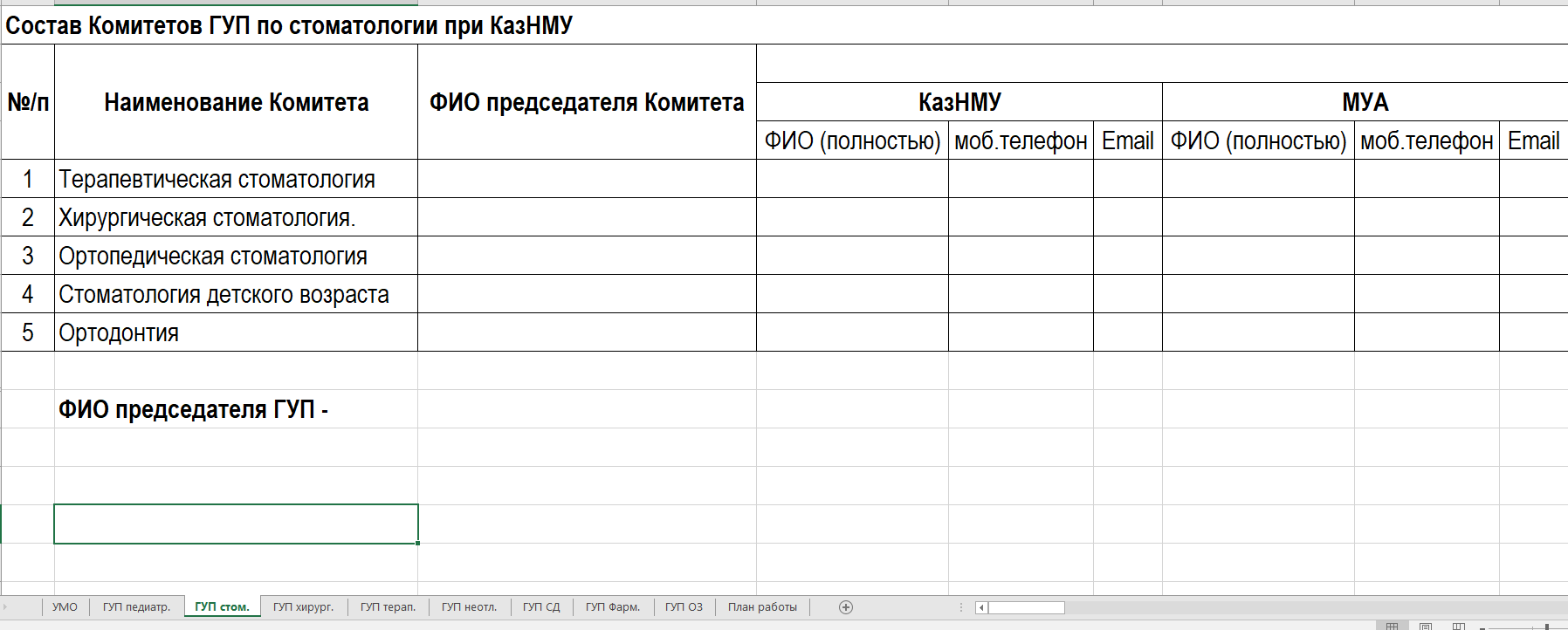 [Speaker Notes: Формы для заполнения состава УМО, ГУП Комитетов и предложений в планы работ будут сегодня разосланы]
До 15 февраля т.г. на адрес УМО umo.rums.med@gmail.com представить по прилагаемой форме:
Руководителям организаций, входящим в состав УМО направить кандидатуры в основной состав УМО;
Руководителям базовых вузов актуализировать состав ГУП и сформировать Комитеты;
Всем организациям, входящим в состав УМО, направить предложения в планы работы Комитетов и ГУП.
[Speaker Notes: Для дальнейшего развития триединства, просим учесть, что представителя в Комитет Организация образования/науки представляет при наличии приложения к лицензии по указанной специальности!!!
Для клинических специальностей у представителя должен быть действующий сертификат специалиста по заявленной специальности!!!
Просим привлекать профессиональные Ассоциации и практическое здравоохранение.

Перед ГУП и Комитетами, как объединениями экспертов - стоят задачи повышения качества не только в образовательной сфере, но и в практическом здравоохранении.
Следующие вопросы сегодняшней повестки это уже непосредственная работа ГУП и Комитетов, просим соблюсти сроки предоставления информации.]